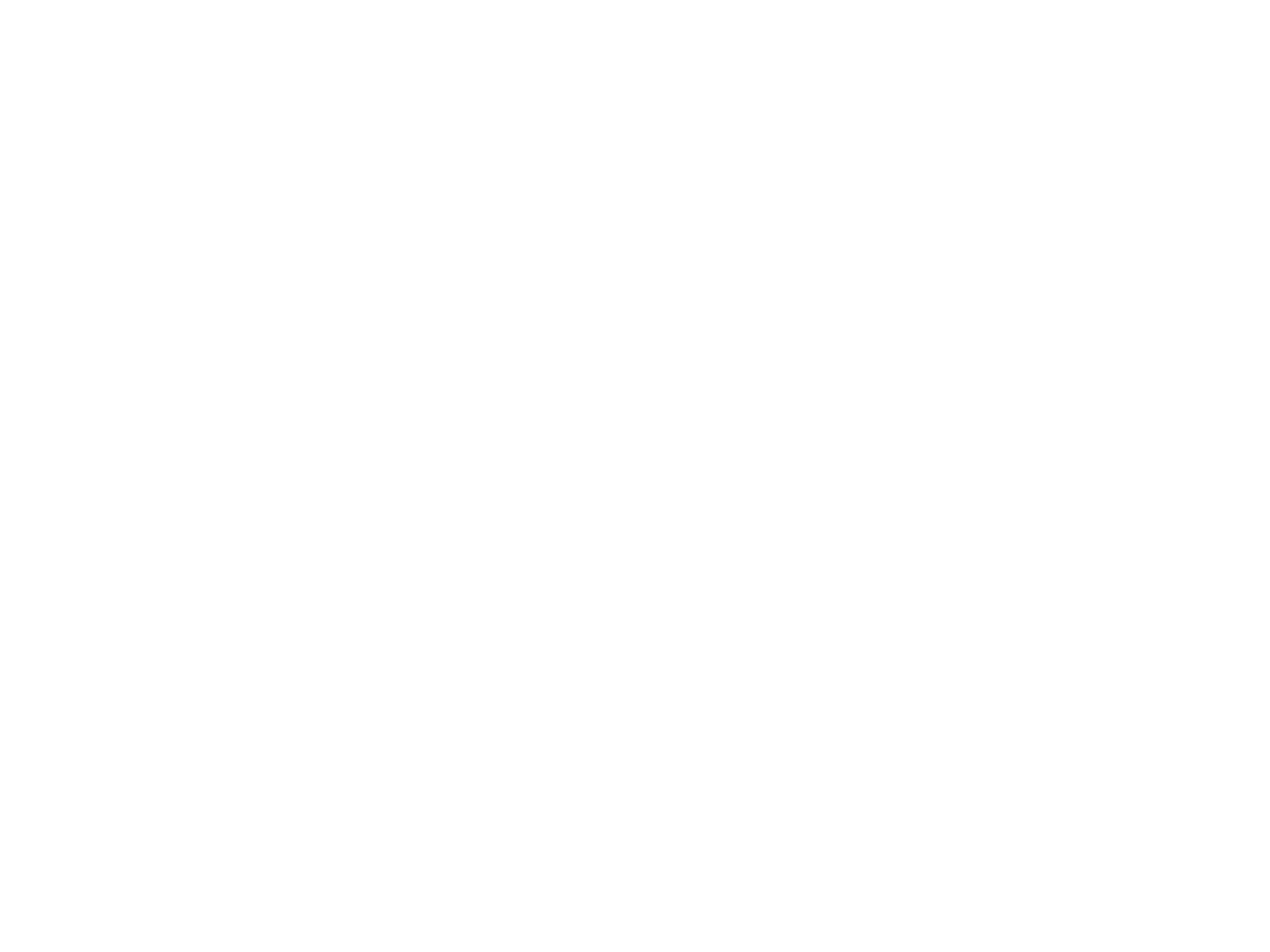 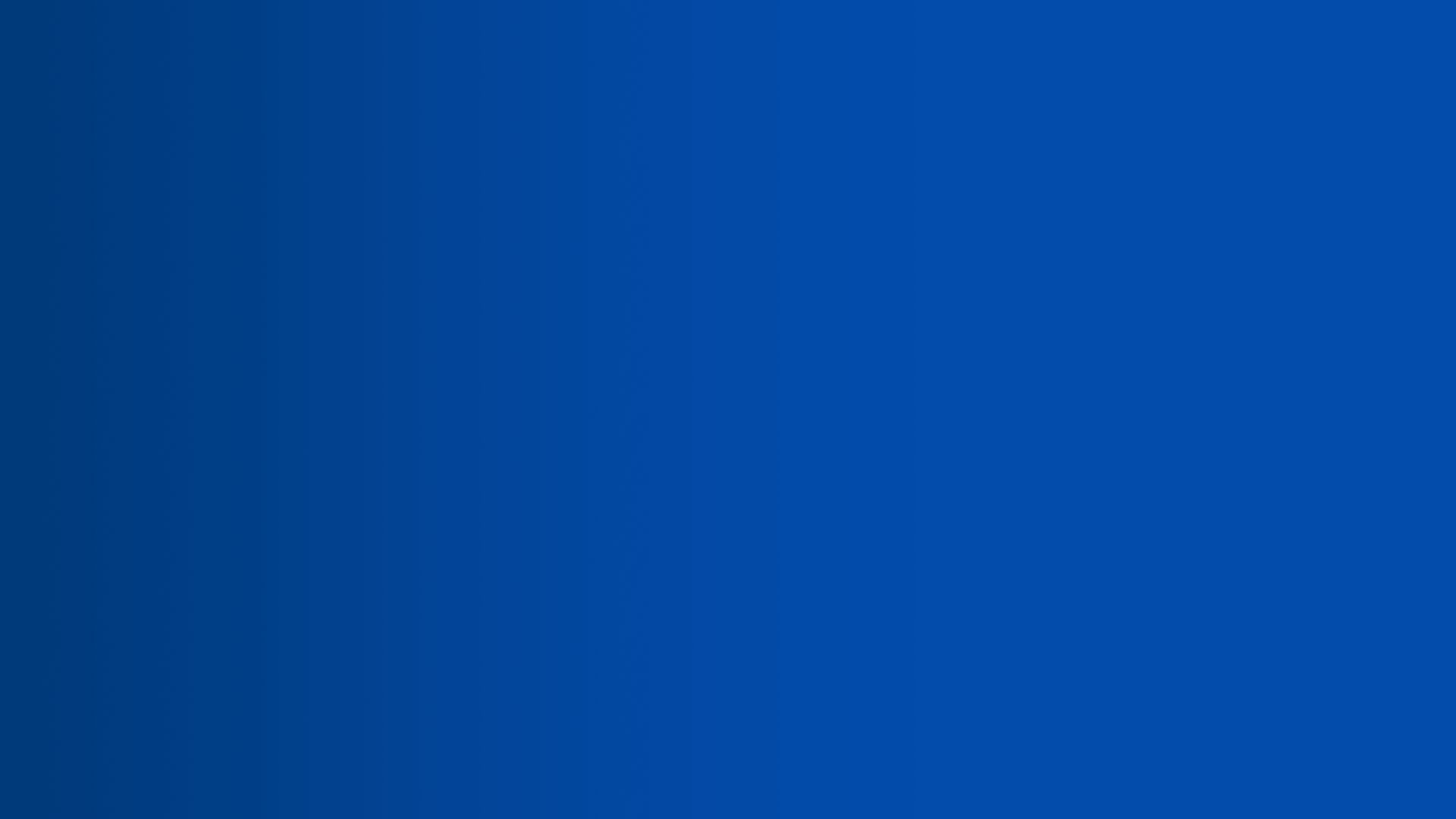 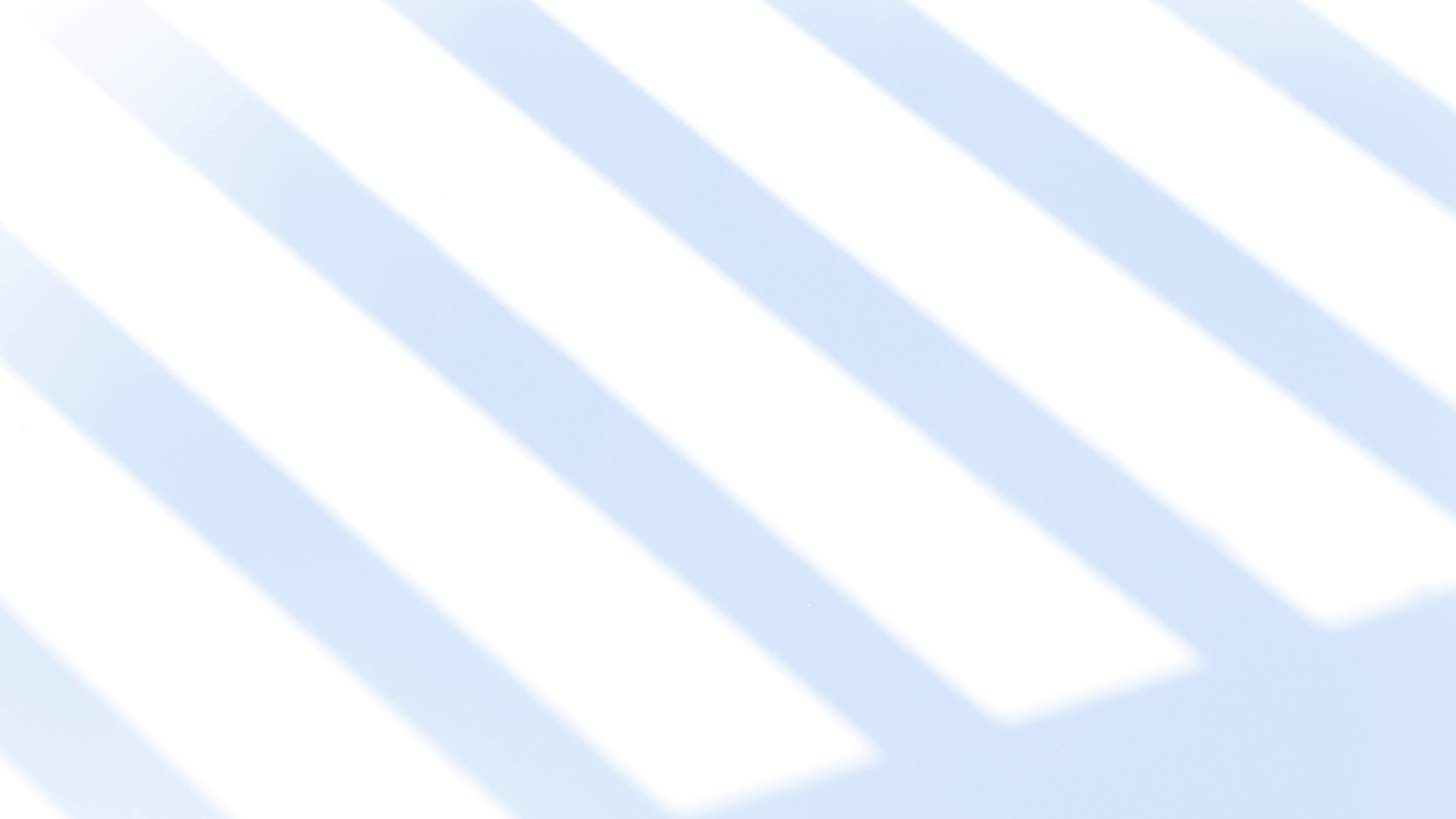 直播助手
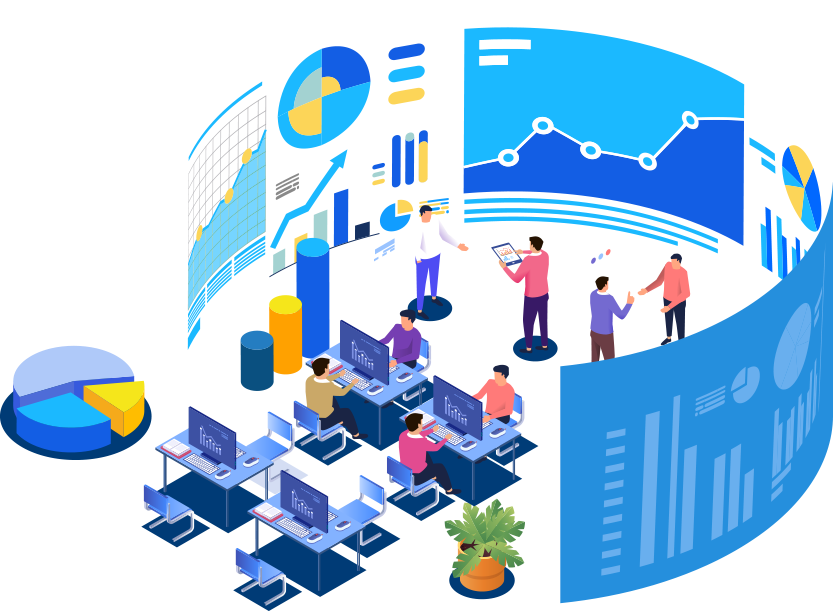 产品介绍
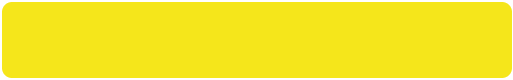 Time: 2020.5
九鑫智播四大产品形态
01
02
03
04
智慧直播
视频客服
ZRTC
九鑫商城
一站式企业直播服务解决方案
2、安全的架构和管控
支持私有化，数据
安全隔离
聊天内容智能审核
1、稳定的系统服务
全球2800+CDN节点
低延迟/超高清/4K多种直播 智能调度
3、多种的互动形式
连麦、抽奖、签到、问卷、 云导播、动效礼物等30+  互动能力，覆盖H5、小
程序、APP、Web多终端
5、专属的运营服务
7*24小时技术服务
与金牌拍摄方深度 合作
可根据需求提供驻
场支持
4、丰富的营销工具
直播间品牌化设置
（logo、界面皮肤、礼
物形象、海报、页脚等）
全程展示专属品牌标识
九鑫智播
一站式企业直播服务解决 方案，企业在线宣传更高 效!
九鑫智播产品特点
稳定安全
不触碰数据，传输加密，保障
企业“数据主权”

弹性融入 全面支撑企业现有营销云系统、  OA协同办公系统及视频会议
系统的融合对接
全场景覆盖 品牌传播、电商获客、营销转 化、文化建设、内部培训等对 于视频直播的各类需求；
智能AI  AI视频文字识别、人像识别、 实时字幕及智能关键词推荐
多级管理
支持多群组的、多角色的、多 级别的账号权限管理

灵活部署
快速部署到公有云、私有云、
混合云，支持海外部署。

风险控制
聊天审核、智能鉴黄、直播防 录屏、直播防盗播、内容加密、 直播监播
PAAS
低代码、轻量级覆盖多种场景， 提升体验的同时打通流程IT能 力
九鑫智播产品架构
九鑫智播——智慧视频云平台
运营功能输出
平台架构	营销互动	视频制作	数据分析
PaaS能力输出
互动服务
点播服务
直播服务
ZRTC
IM服务
转码集群
房间服务
RPA
延时播控
大数据分析
底层技术
云导播
运营工具服务
云剪辑
课程服务
监控服务
节目单及内容服务
商城服务
文档服务
基础平台
服务器
数据库
云计算
CDN
全平台产品形态，覆盖企业全渠道、全系统、全终端业务
小程序
APP
公众号
H5
生活号
SDK
某生鲜电商连锁超市直播案例
业务价值

效率提升指标：
1.活动覆盖人群数量提升1000% +，覆盖所有线下门店几十家
每周至少一场直播，相当于给每个店铺每周增加一场活动，  活动频率提升100%
活跃度和转化效果，较线下门店发传单、易拉宝，传播到达
率提升300%+，用户有效引流购买到线下门店

成本下降指标：
1.统一各门店活动策划，和标准活动操作，一次活动覆盖全部 几十家门店，线上直播活动成本较线下活动单场下降80%
某科技大赛&企业内部培训课堂
业务价值

效率提升指标：
原有活动频次由每季度开展提升至每月开展，活动策划效率 提升300%
用户参与活动活跃度提升200%

成本下降指标：
活动策划及实施成本下降80%
用户对活动满意度提升75%

整体效果指标：
参与活动人数40000+人
参与用户覆盖北京、上海、广东省、重庆、湖北省、四川省、
江苏省、甘肃省、河北省等20个省及直辖市
某集团年度会议
业务价值

效率提升指标：
员工参与度较往年提升约60%
会议策划及实施效率提升100%

成本下降指标：
会议支出费用较往年下降约90%
员工满意度提升70%

整体效果指标：
累计3000+名员工参加线上表彰会
表彰会观看区域覆盖重庆、武汉、长沙等五地职场
直播带货
观众咨询 机器人智 能互动 产品智能 推荐
在线产品 讲解
通过APP 推送、好 友分享
产品在线 转化
产品讲师与客户顾问通过产品推介直播间进行营销推介，促进在线转化；
通过线上直播收集客户信息，了解客户意向；
双方向促进客户转化以及产品迭代；
企业在数字化运营中看重的四个能力
私域运营，数据分析能力
营销平台具备精准的大数据分析能力， 能与企业的会员系统、crm、订单、直 播等系统结合；
线上线下融合，营销推广能力

多渠道推广，实现线上线下宣传，线上 促销，引流线下转化；通过活动前期策 划预热、精准推广，活动中增加分享任 务等方式增加活动的推广能力；
智慧直播，互动转化能力
九鑫智播支持多人直播、多人连麦等丰 富的视频互动形式；具有礼物、抽奖、 券码等与商城一体化的多种营销工具；
多终端形态，与业务场景结合能力
支持APP、H5、小程序、Web、SDK  多种终端形态，与线上线下零售场景可 快速结合；
九鑫智播立足于私域运营、数据分析、融合营销、智慧互动、丰富终端、快速部署，
为企业提供智慧直播营销服务
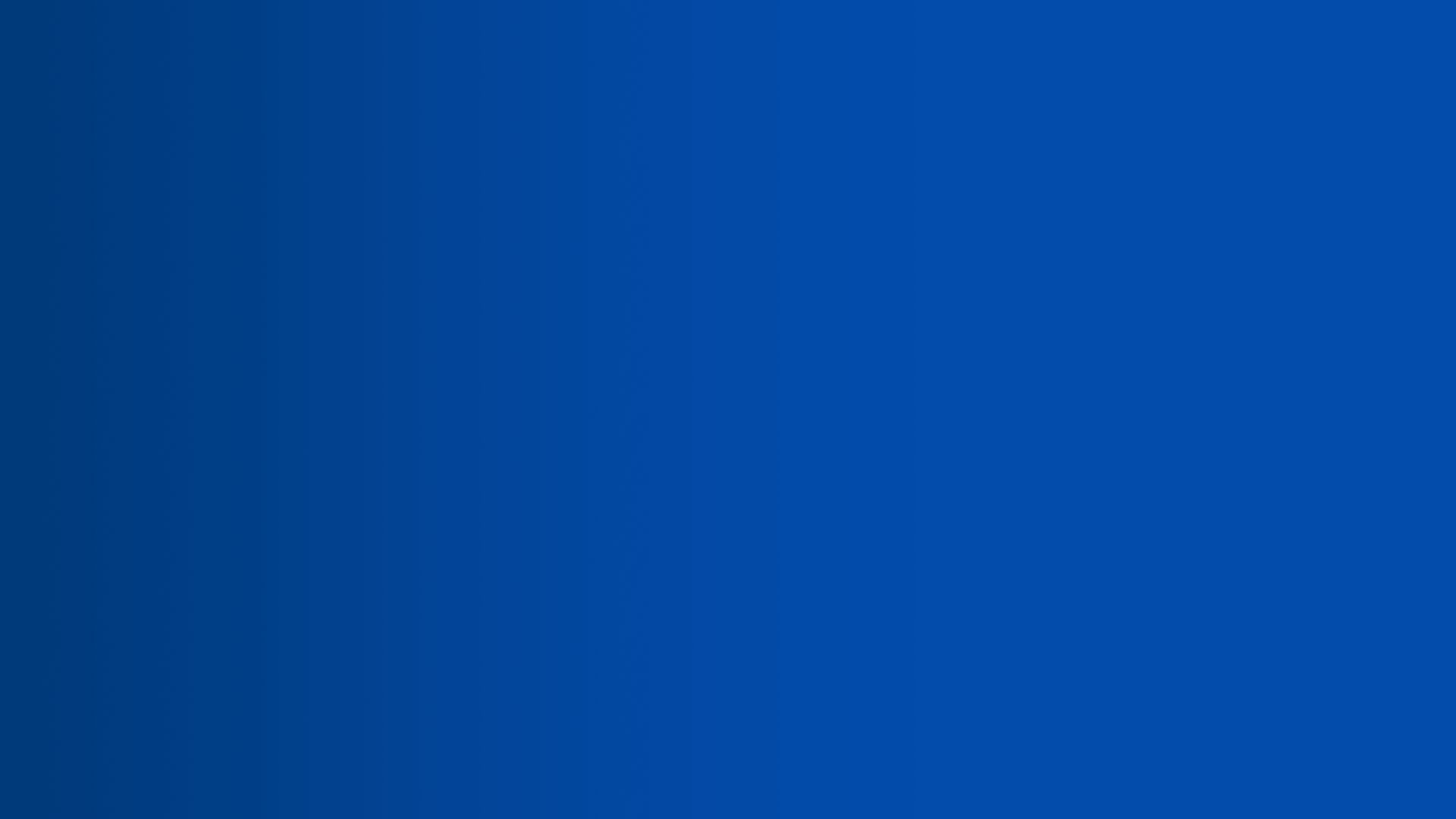 Thank you for 
watching
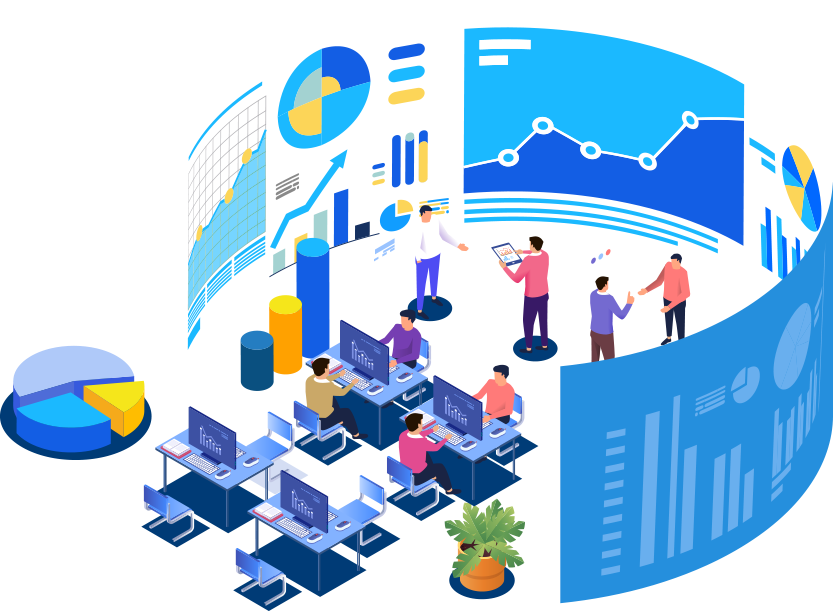 谢谢您的观看
联系人：
www.9xin.ai
电话：400-062-8618
sales@9xin.ai
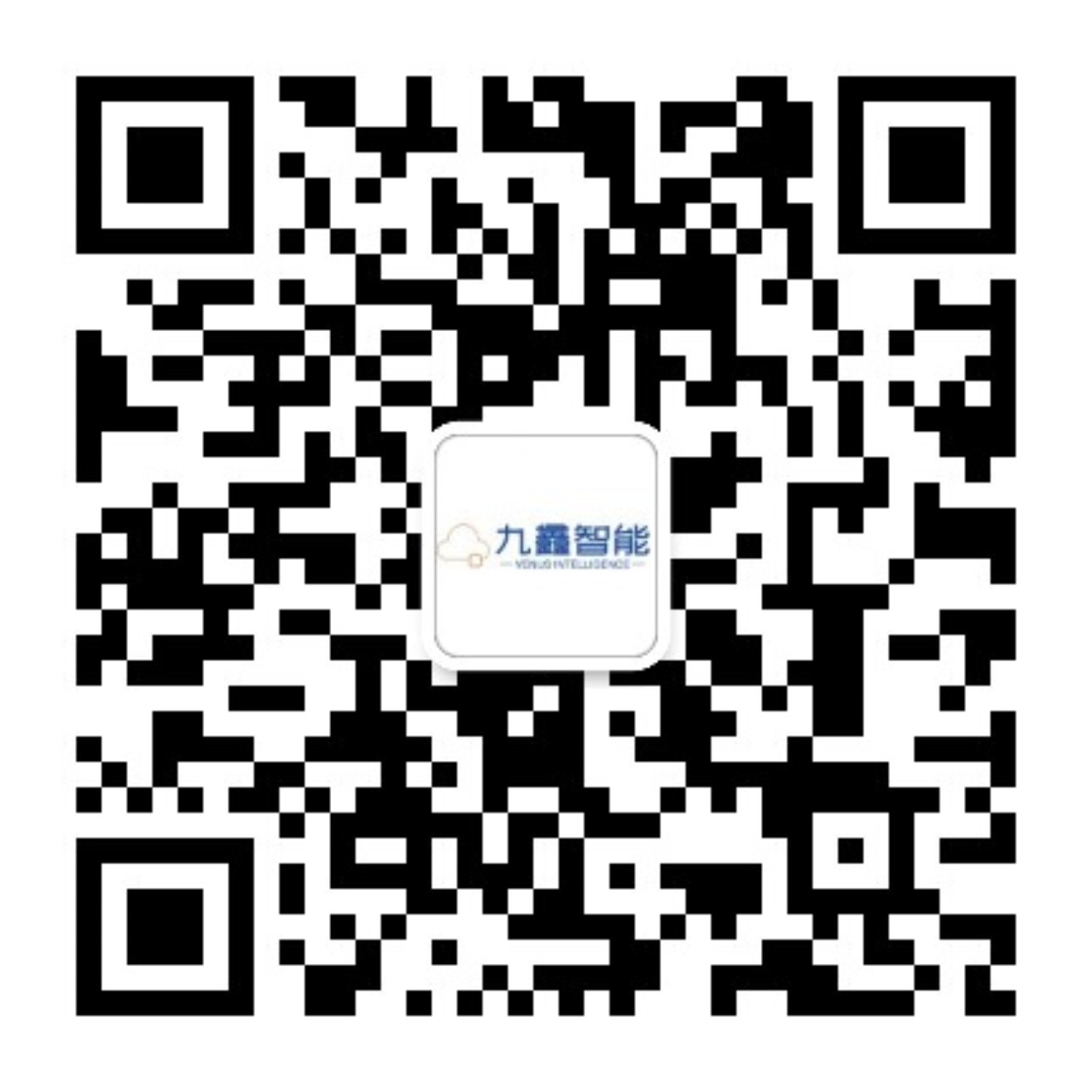